Проверочная игра
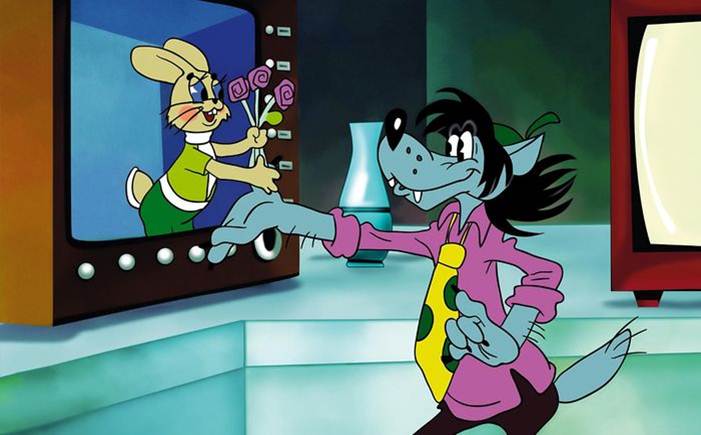 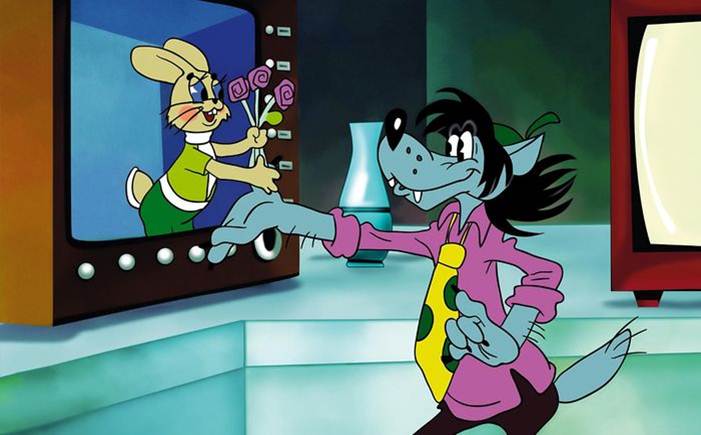 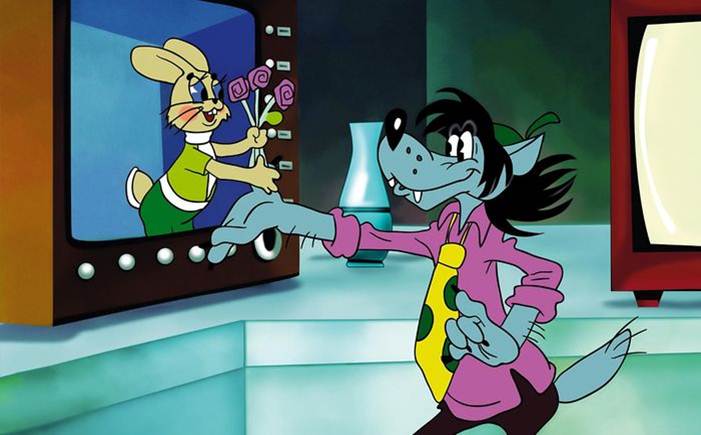 ТР_ВА
МОЛ_КО
В_ДА
О
А
О
А
А
О
О
А
О
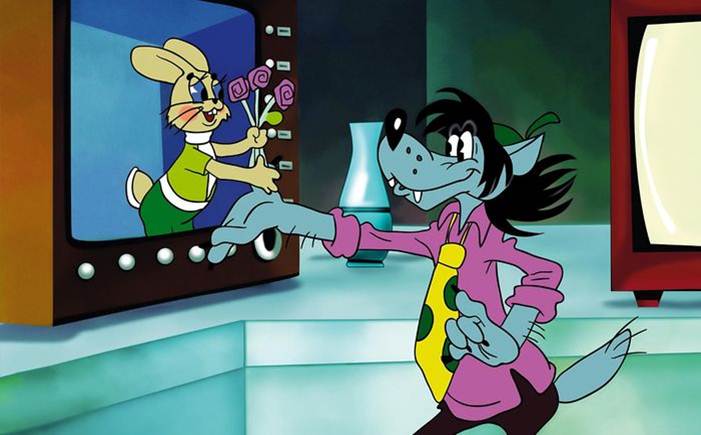 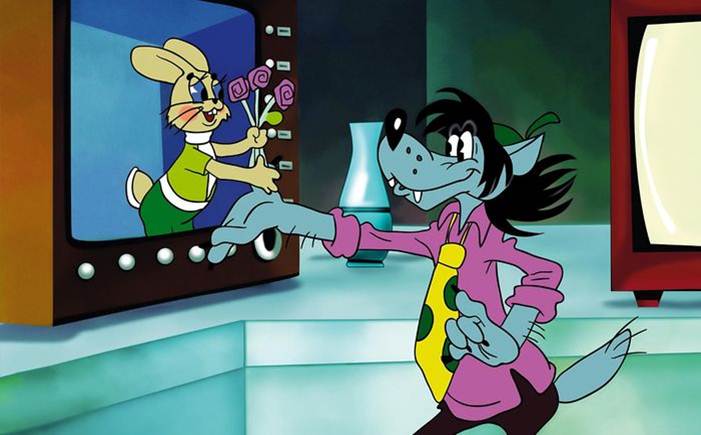 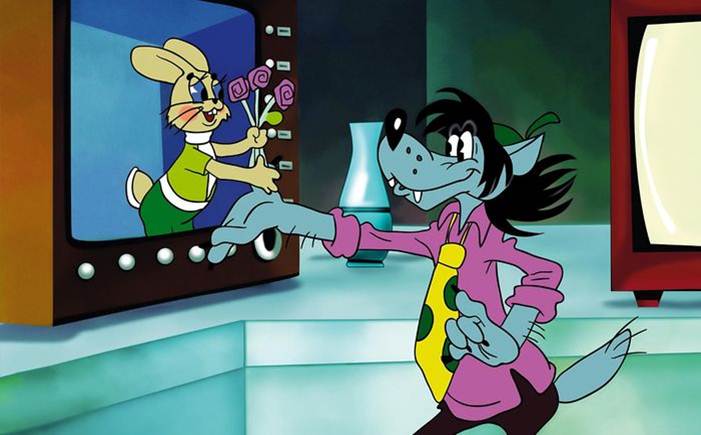 С_НЕВА
ДУ_КИ
М_РКОВЬ
Б
И
О
И
Е
Б
А
П
О
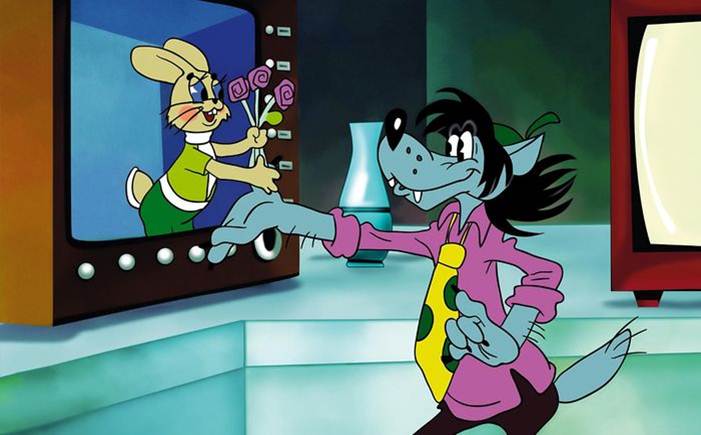 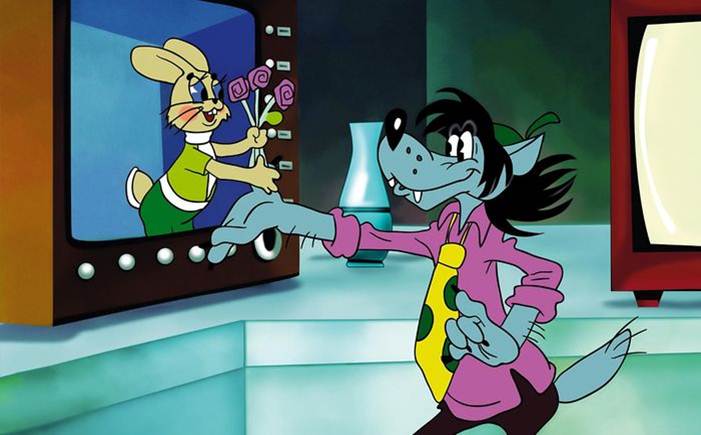 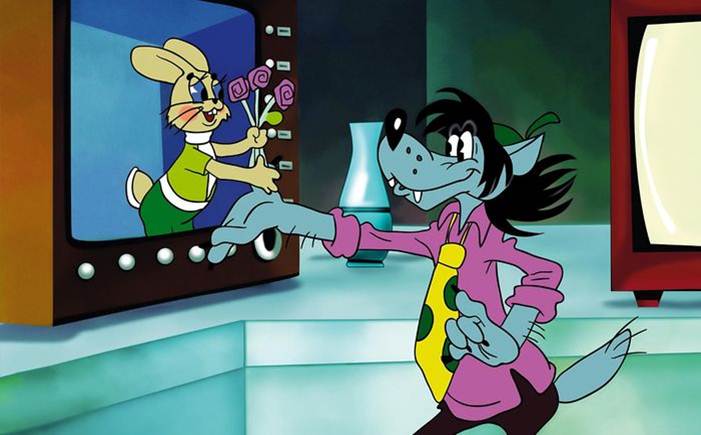 З_МЛЯ
ЗЕЛЕ_ЫЙ
СО___ЦЕ
ЛH
Н
Е
И
Н
Л
Е
НН
ЛН
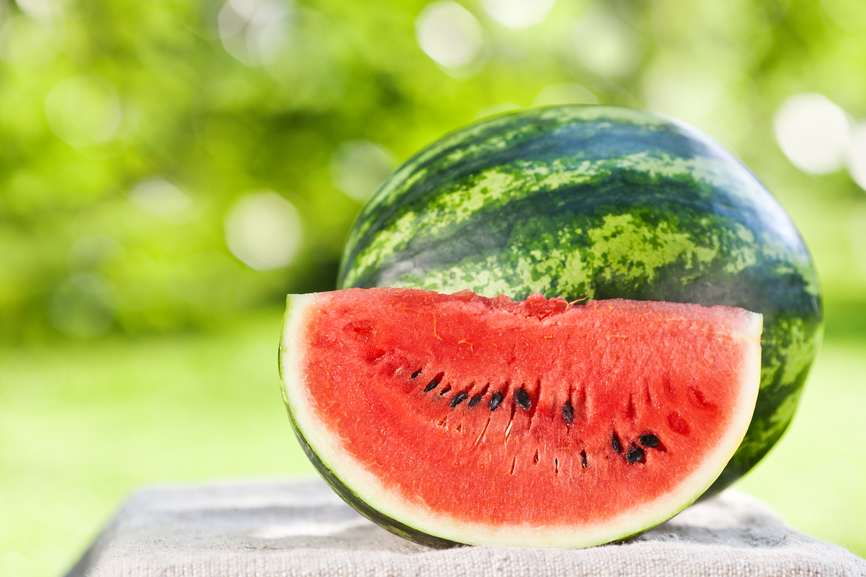 О
А
_РБУЗ
А
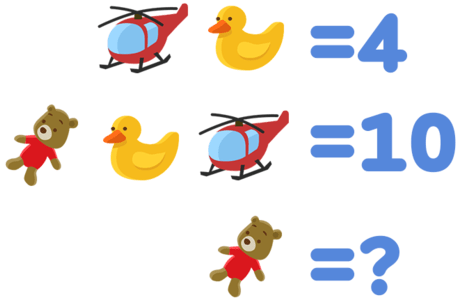 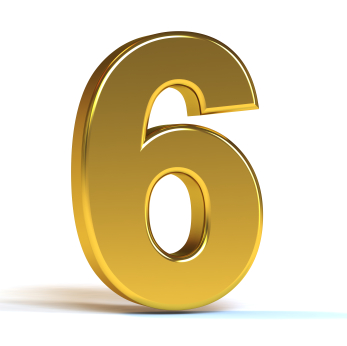 5
7
6
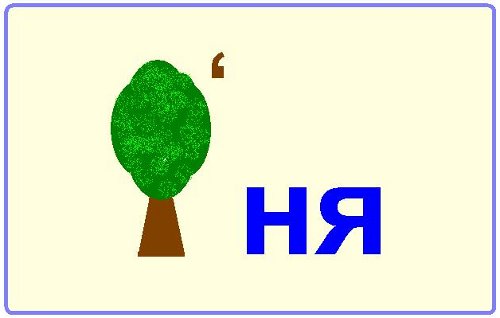 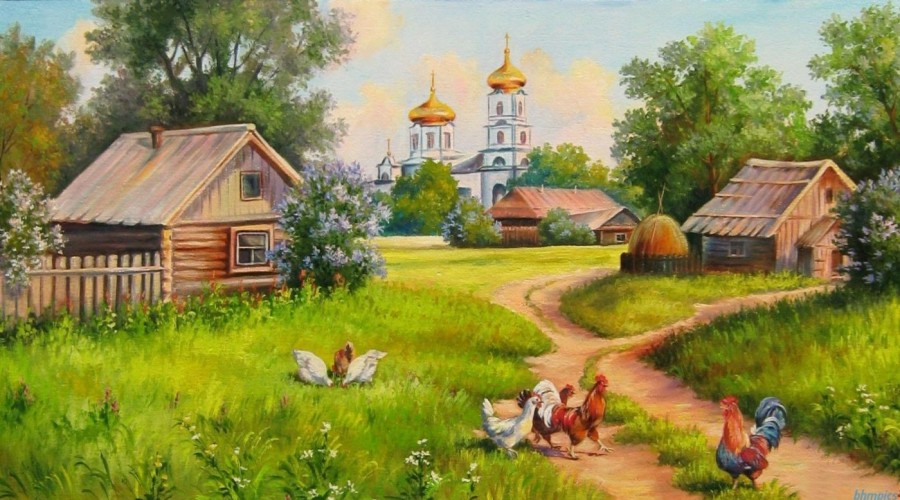 ДЕРЕВНЯ
НЯНЯ
СТУПНЯ
РОДНЯ
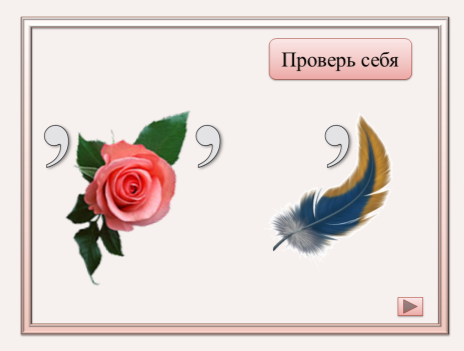 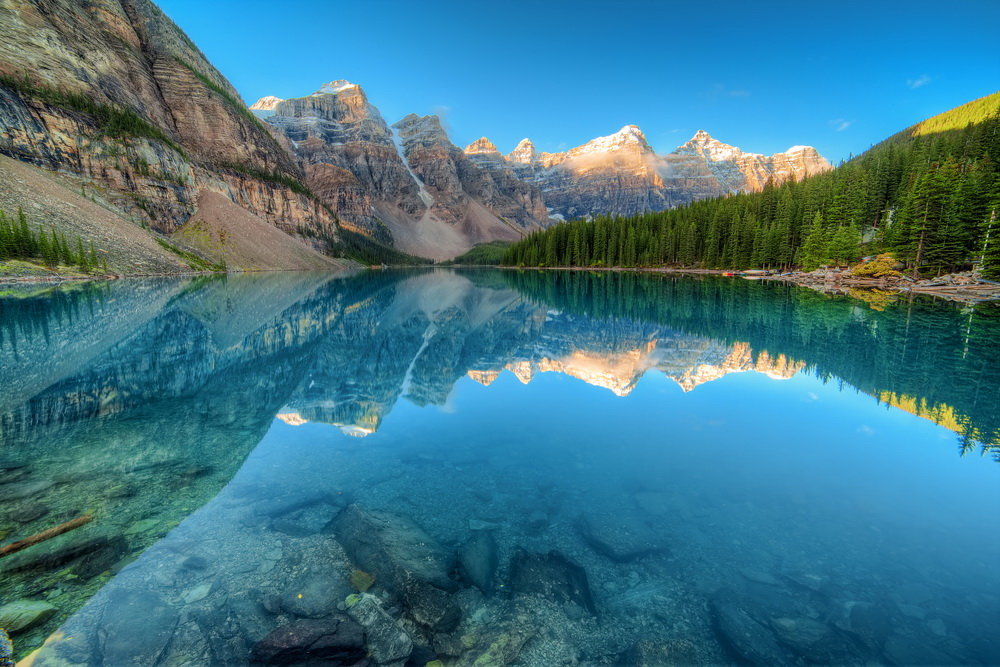 ПРОЗА
МОРОЗ
КОНЕЦ!
ОПЕРА
ОЗЕРО